Appointment only. Please book with your support worker
Self: Activities that work on the individual
JULY – WEEK 1
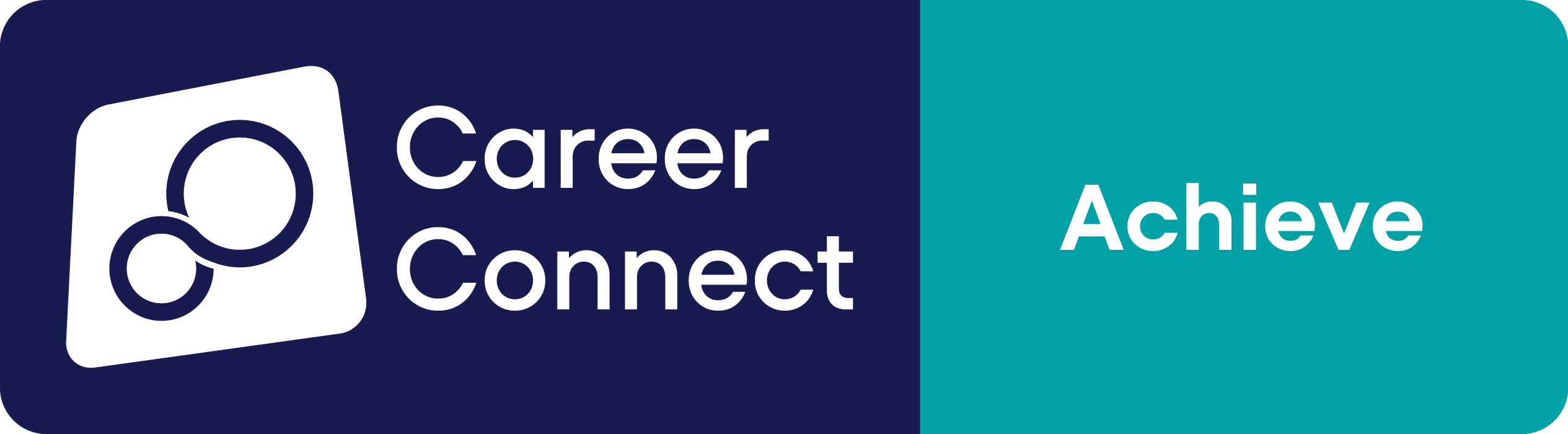 Relationships: Activities that work with peers/families/friends
Society: Activities contributing to the community outside of the CFO Activity Hub
This programme is delivered by HMPPS CFO
[Speaker Notes: Social Inclusion 

Work focused activities 
Housing Activities 
Confidence Building 
1]
JULY – WEEK 2
Self: Activities that work on the individual
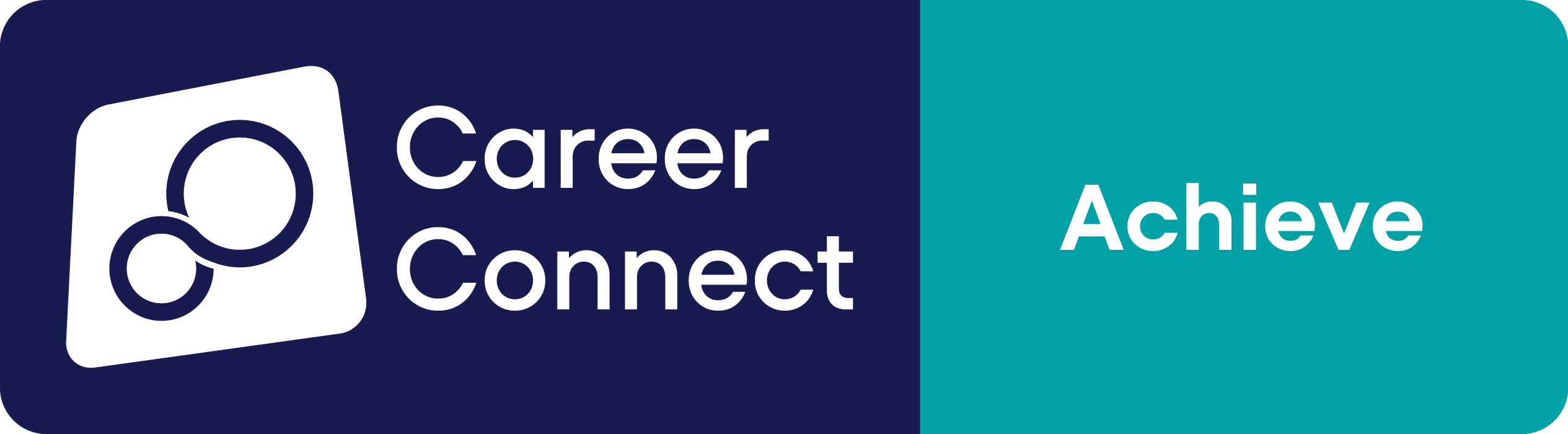 Relationships: Activities that work with peers/families/friends
Society: Activities contributing to the community outside of the CFO Activity Hub
This programme is delivered by HMPPS CFO
[Speaker Notes: Social Inclusion 

Work focused activities 
Housing Activities 
Confidence Building 
3]
HUB CLOSED FOR STAFF TRAINING
JULY – WEEK 3
Self: Activities that work on the individual
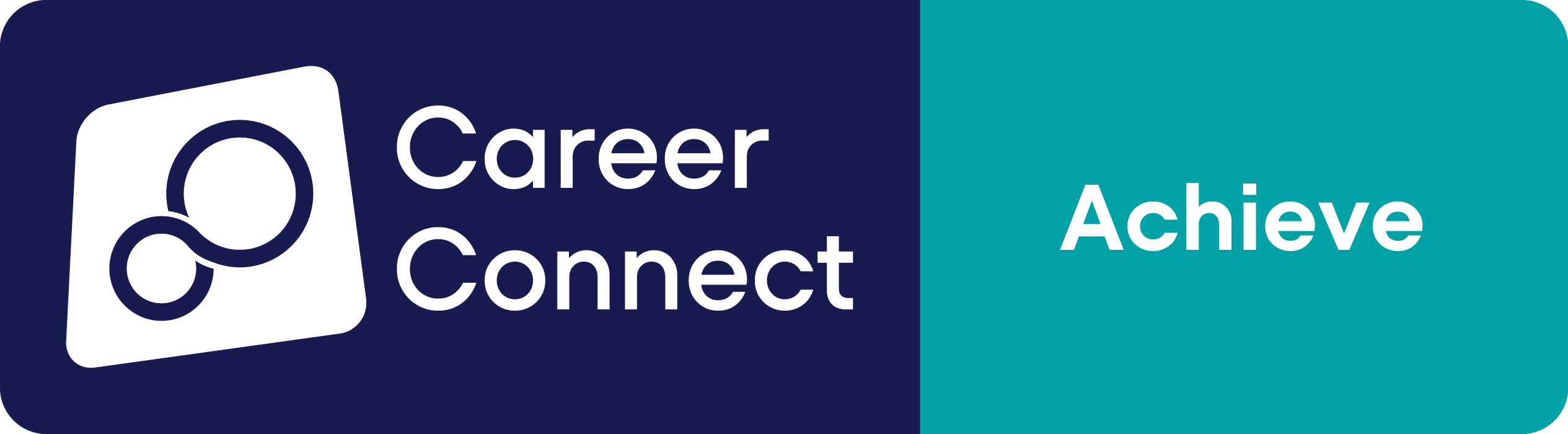 Relationships: Activities that work with peers/families/friends
Society: Activities contributing to the community outside of the CFO Activity Hub
This programme is delivered by HMPPS CFO
[Speaker Notes: Social Inclusion 

Work focused activities 
Housing Activities 
Confidence Building 
4]
Information
Address:
 20 Queen Street, Blackpool, FY1 1PD.
 
Contact Information:
07467 830570 (Hannah)
07714 916595 (Christine
 
Enrolments are needed to do any of the activities.
 
Our 1:1 activities include; Housing, Employment, Training, Money Management, Healthcare and Enrolment, or you can book specific 1-1 support session with your support worker.
They are appointment only!
 
We offer group sessions such as Hub Walks around Corporation Park, Coffee & Chat Sessions, a Hub Quiz, various Arts and Craft sessions, and Cooking Sessions. Employment activities included Interview Prep, Completing Application Forms or just simply support with Job Searching/Training.
JULY  – WEEK 4
Self: Activities that work on the individual
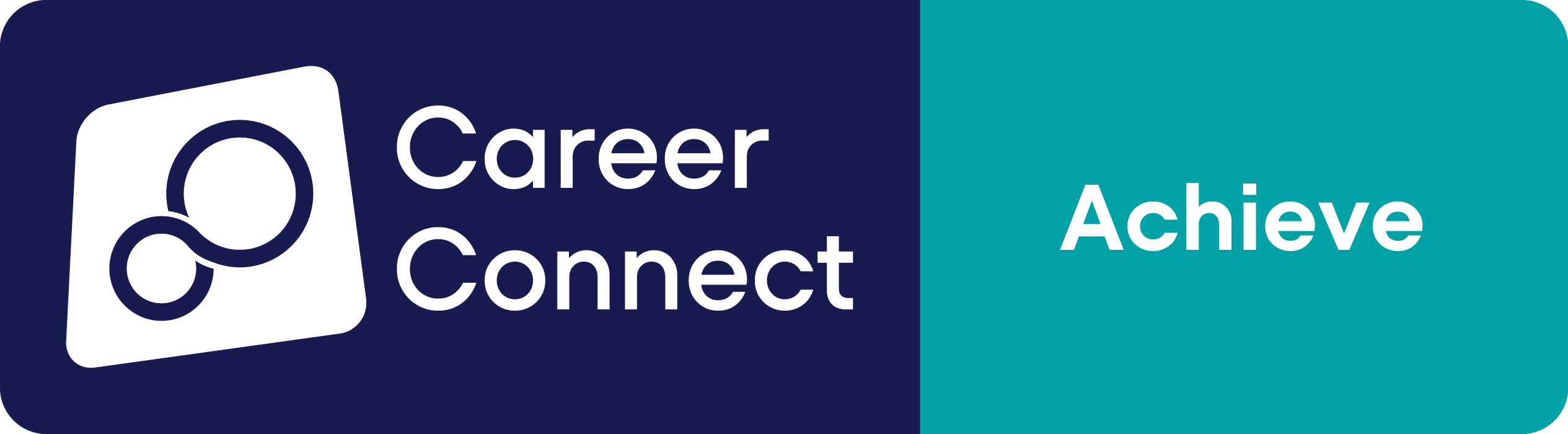 Relationships: Activities that work with peers/families/friends
Society: Activities contributing to the community outside of the CFO Activity Hub
This programme is delivered by HMPPS CFO
[Speaker Notes: Social Inclusion 

Work focused activities 
Housing Activities 
Confidence Building 
5]
Information
Address:
 20 Queen Street, Blackpool, FY1 1PD.
 
Contact Information:
07467 830570 (Hannah)
07714 916595 (Christine
 
Enrolments are needed to do any of the activities.
 
Our 1:1 activities include; Housing, Employment, Training, Money Management, Healthcare and Enrolment, or you can book specific 1-1 support session with your support worker.
They are appointment only!
 
We offer group sessions such as Hub Walks around Corporation Park, Coffee & Chat Sessions, a Hub Quiz, various Arts and Craft sessions, and Cooking Sessions. Employment activities included Interview Prep, Completing Application Forms or just simply support with Job Searching/Training.
JULY – WEEK 5
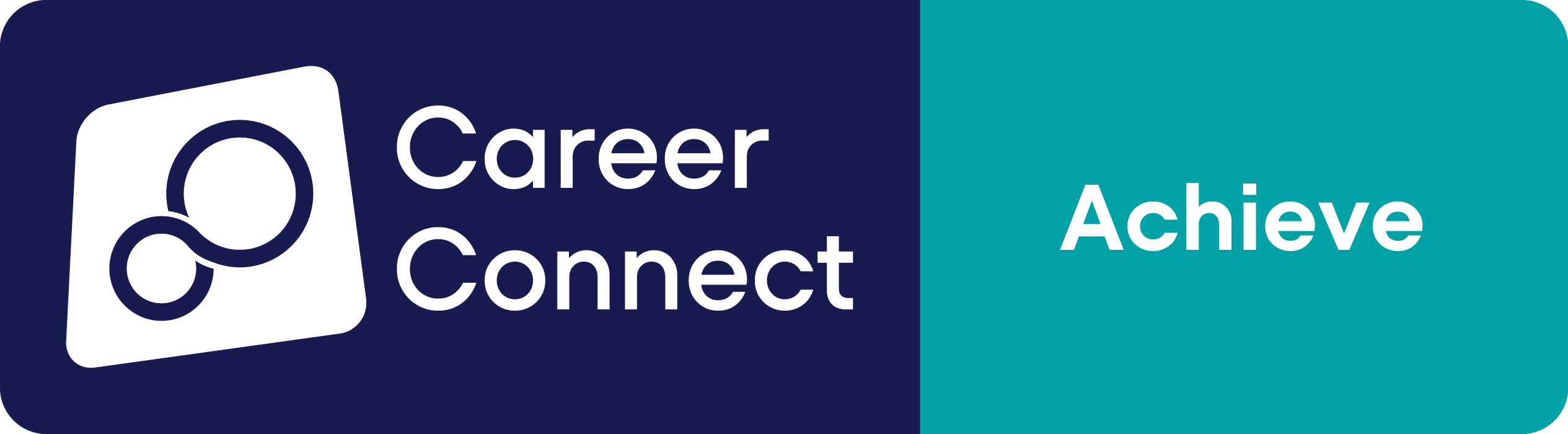 Self: Activities that work on the individual
Relationships: Activities that work with peers/families/friends
Society: Activities contributing to the community outside of the CFO Activity Hub
This programme is delivered by HMPPS CFO
[Speaker Notes: Social Inclusion 

Work focused activities 
Housing Activities 
Confidence Building 
6]